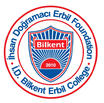 Bulunduğumuz Mekan ve Zaman
5. Sınıf  Sorgulama Ünitesi; Ünite 2
Ekim/Kasım; 6 hafta
Ana fikir: İnsan göçü  sorunlara ,fırsatlara, risklere  bir karşılıktır.
Sorgulama Hatları
 Göçün nedenleri (neden sonuç, bakış açısı)
Tarih boyunca göçün hikayesi (değişim)
Toplumlara, kültürlere ve bireylere göçün etkisi (neden-sonuç )
Öğretmen soruları
İnsanlar neden göç ederler?
Tarih boyunca göçün etkileri neler olmuştur?
 Göç edenlerin karşılaştıkları faktörler nelerdir?
 Göç alan toplumun karşılaştıkları faktörler nelerdir?
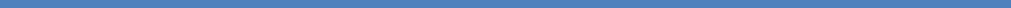 Dil Kazanımları
Söyleşi Yazısı:  Öğrenciler diğer kişilerle  görüşme yapıp , gerekli bilgilere ulaştıktan sonra  kendi söyleşi yazılarını yazacaklar. 
Öğrenciler paragrafın  bölümlerini ve giriş  ve başlangıç cümlelerini öğrenecekler.
Kelimeler:  öğrencilerin söyleşi yazıları; anlamını bulma  stratejileri – grup çalışmaları, sözlük, çeviriler, soru sorma
Gazete yazıları ile ilgili söyleşi çalışmalarının tartışılması
Dilbilgisi:  Ad/ Zamir/Sıfat/ Fiil/ Zarf
Doğrudan ve dolaylı anlatım
Zarf tümleçleri
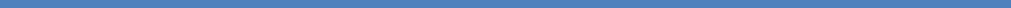 Matematik Kazanımları
Öğrenciler, sütun grafiği, çizgi grafiği gibi basit grafikleri kullanarak verinin toplanacağını, gösterileceğini ve yorumlanacağını  öğrenecekler.
Öğrenciler, farklı grafik türlerinin farklı kullanım amaçları içinkullanılacağını öğrenecekler. 
Kendi amaçlarına uygun grafik seçebilecekler.  Bunun için MS Excel programından yararlanabilecekler.
Genellikle demografik ve nüfus sayıları ile ilişkili büyük  sayıları tanıyıp,  çalışabilecekler.
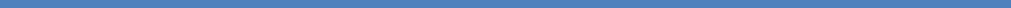 Physical Education 
Students will create and participate in games related to the current theme.
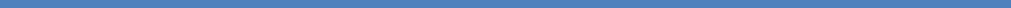 Music: Öğrenciler, pentatonik diziyi kullanarak nota kağıdı üzerine bir şarkı yazarak ukulele enstrümanlarıyla seslendirecekler.
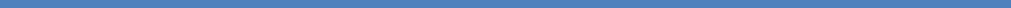 Information Technology

Öğrenciler, göçlerle ilgili kısa video hazırlayarak bunu kişisel bloglarında(kidblog) ta yayınlayacaklar.
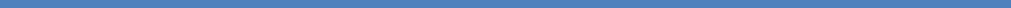 Art
Bu ünitede Picasso'nun ünlü tablosu “Guernica” üzerinde durulur.Picasso ve resim çalışmaları hakkında bilgi edinilir.Öğrencilerden Picasso'nun resim tarzını göz önünde bulundurarak kendilerinin de bir savaş resmi yapmaları istenir.
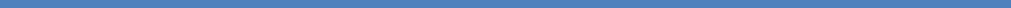 Library
Bu yıl kütüphanede yapılacaklar:
  Kitap ödünç  alıp/ değiştirme
Bağımsız okuma etkinlikleri
  Sınıftaki bir başka kişiyle ortak okuma
Bağımsız araştırma/sorgulama aktiiviteleriyle çalışmalarını tamamlama
Kaynaklardan alıntı yapmayı öğrenme.
Yıl içerisinde farklı aktiviteler de olacak, bununla birlikte bu yıl kütüphaneyi tam bir kaynak olarak kullanabilme üzerinde duracağız.